CoreTech System
About CoreTech System (Moldex3D)
CoreTech System Co., Ltd. (Moldex3D) has been providing the professional CAE analysis solution “Moldex” series for the plastic injection molding industry since 1995, and the current product “Moldex3D” is marketed worldwide. Committed to providing advanced technologies and solutions to meet industrial demands, CoreTech System has extended its sales and service network to provide local, immediate, and professional service. CoreTech System presents innovative technology, which helps customers troubleshoot from product design to development, optimize design patterns, shorten time-to-market, and maximize product return on investment (ROI).
More information can be found on Moldex3D Website: Moldex3D | Plastic Injection Molding Simulation Software
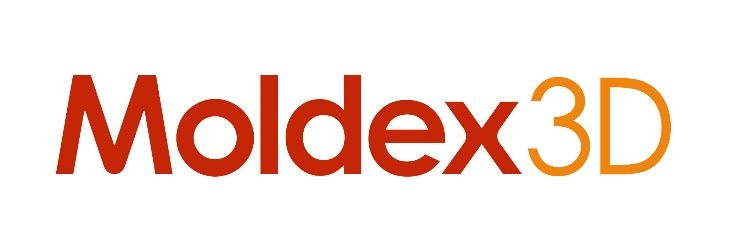 2
Businesses and Services
Product Portfolio for Cloud Service & Moldex3D
We are creating a closed loop from design to manufacturing powering revolutions and fully supporting customers to break boundaries under the ever-changing industries.
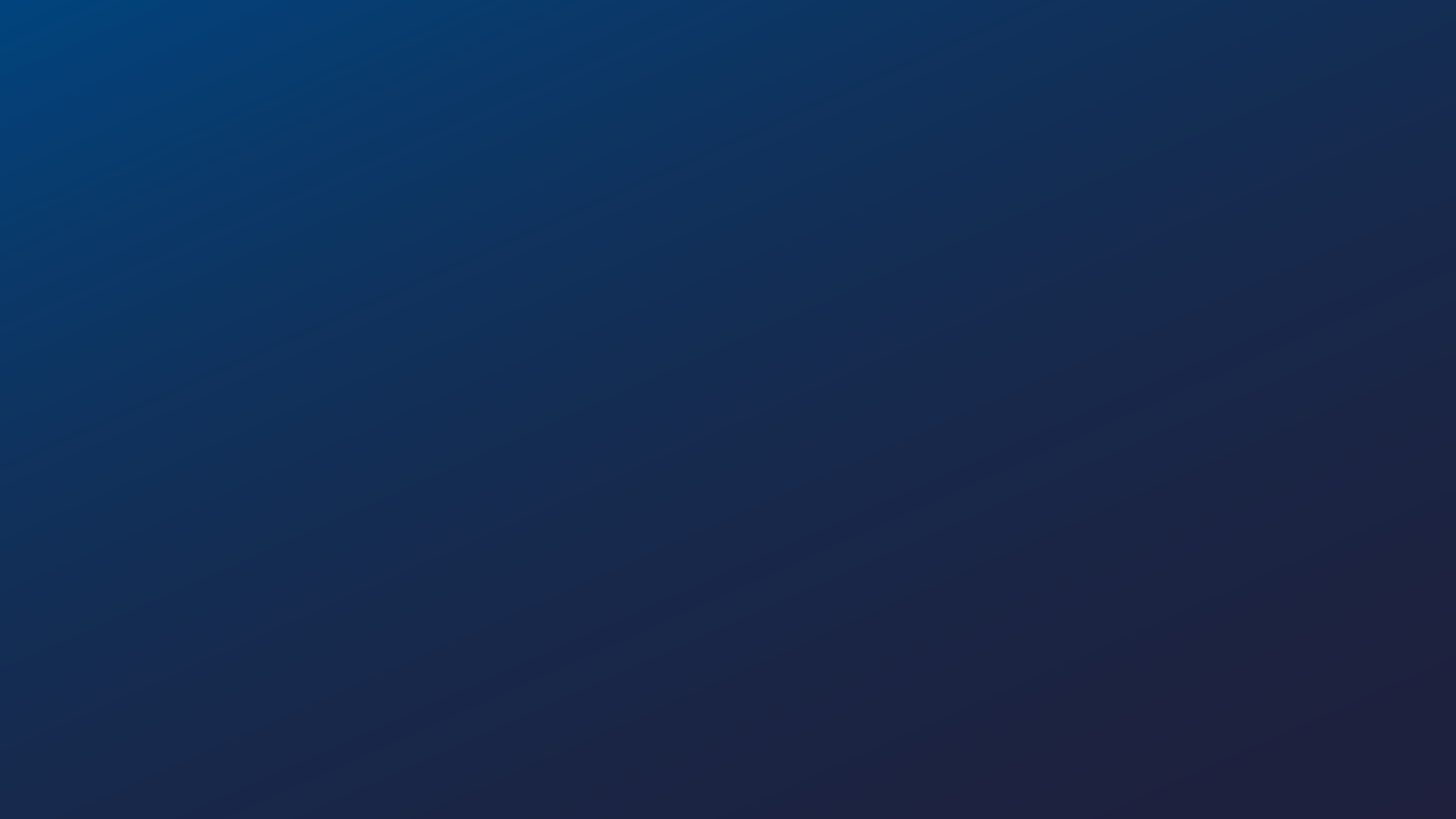 Cloud Server
Moldiverse
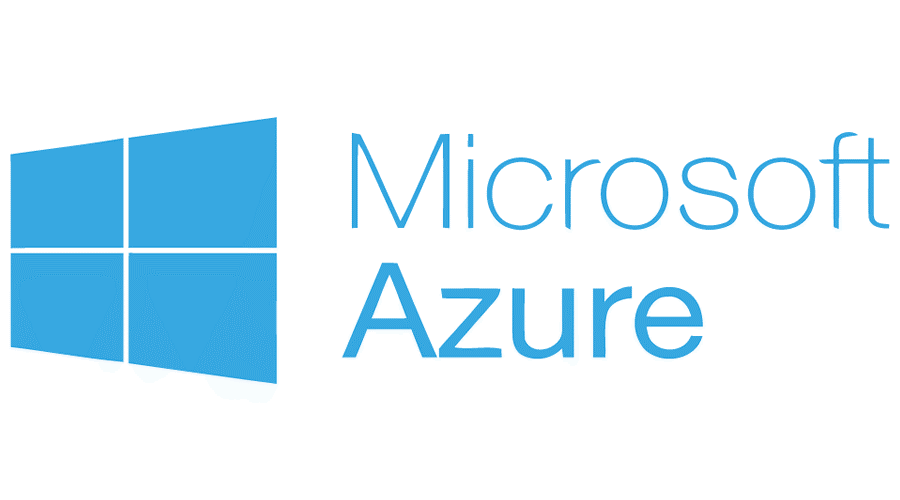 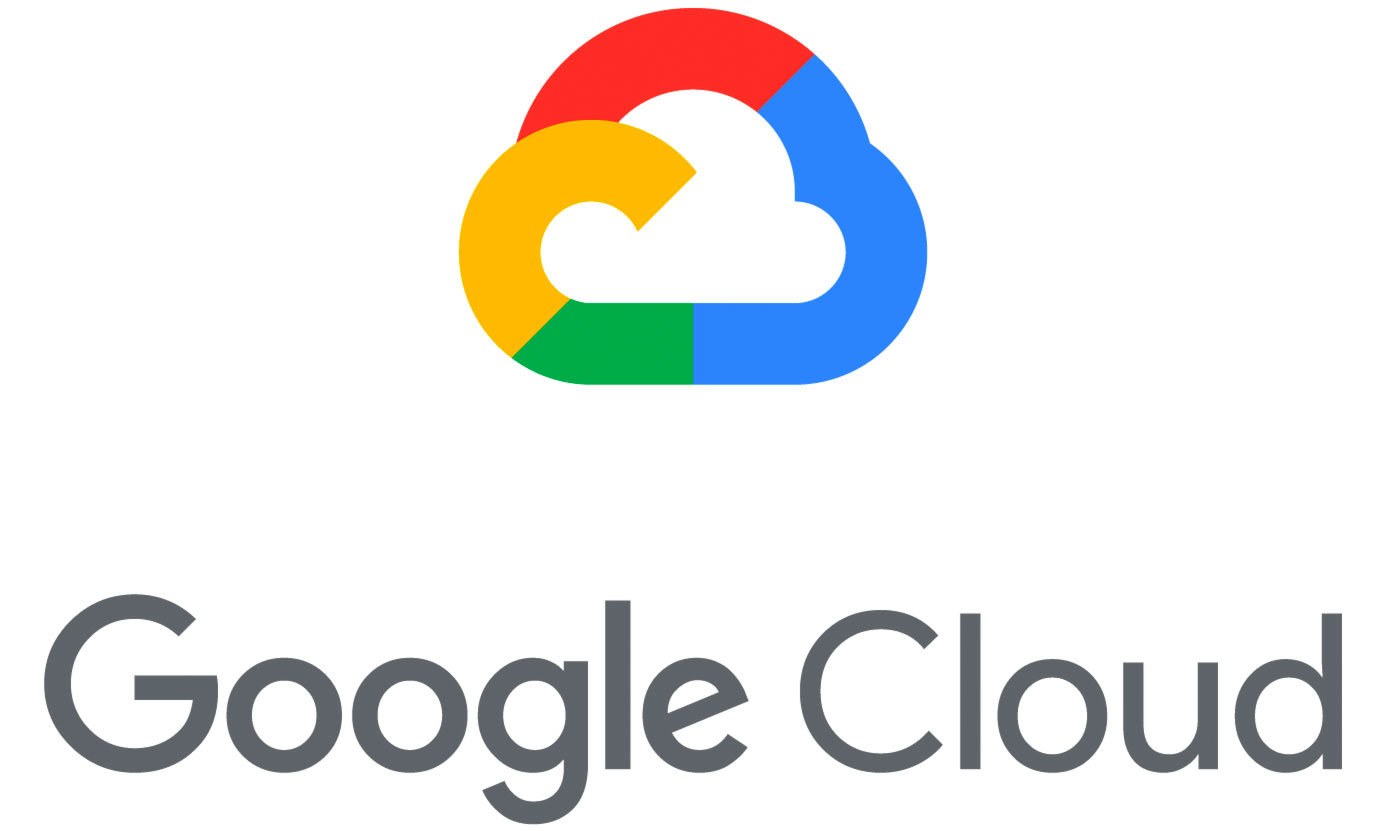 University
QHR
Material Hub Cloud
iMolding Hub
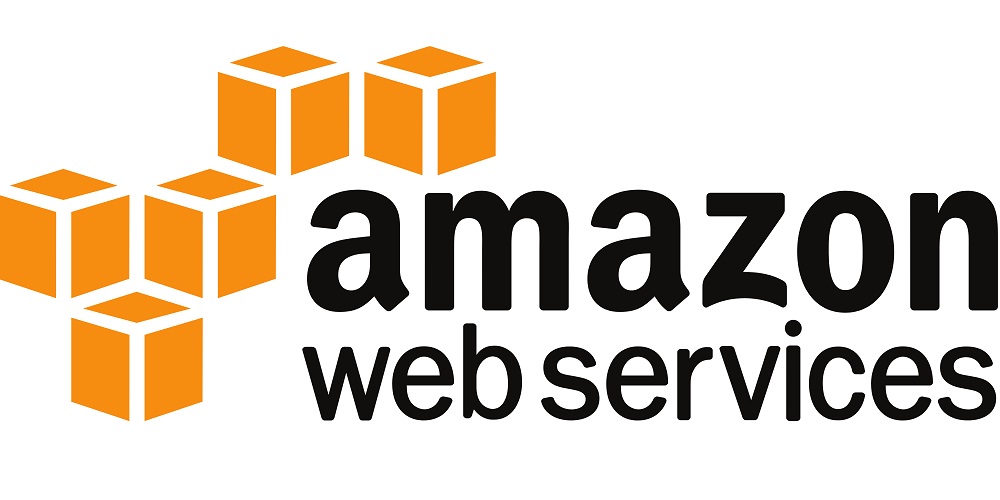 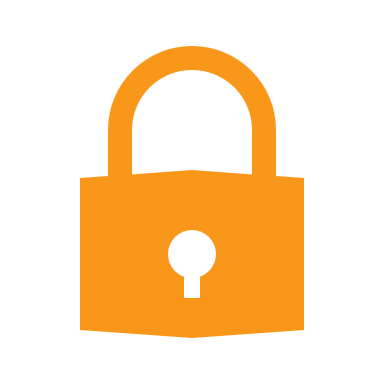 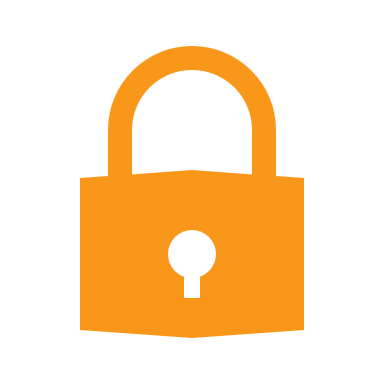 iSLM
Cloud-Connect
Cloud
Moldex3D
On-Premise
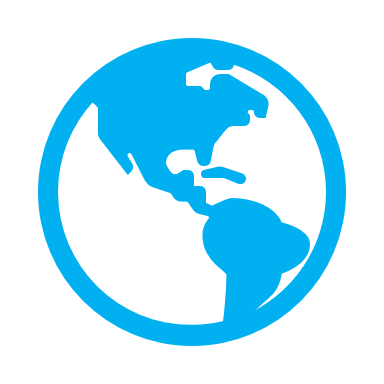 Private
Private
Public
IC Packaging
SYNC
Mold Tryout
Trouble Shooting & Optimization
Part Design
Mold Design
DFM
Composite
Process Engineer
Part Designer
CAE Specialist
Mold Designer
4
Moldex3D
Moldex3D is the world leading CAE product for the plastics injection molding industry. With the best-in-class analysis technology, Moldex3D can help you simulate the widest application range of injection molding processes to optimize product design and manufacturability, shorten time-to-market, and maximize product ROI.
CAD-Embedded Pre-Processing
Superior Automatic 3D Mesh Engine
High Resolution 3D Mesh Technology
High Performance Parallel Computing
5
IC Packaging
Moldex3D IC Packaging provides a complete series of molding solutions, and supports comprehensive solutions such as :
Transfer Molding
Molded Underfill
Capillary Underfill (CUF)
Compression Molding
Embedded Wafer Level Package (EMWLP)
No Flow Underfill (NFU)
Non Conductive Paste (NCP)
Auto meshing function supports for user to complete encapsulation analysis more easily. User also can adopt advanced manual meshing for more complex component like undercut-shaped lead frame.
6
Composite Molding
Moldex3D Composite provides various realistic 3D simulation solutions for the composite molding process, such as short & long fiber injection molding, SMC/BMC/GMT/D-LFT compression molding, various RTM (Vacuum RTM, High Pressure RTM, Wet RTM) and Hybrid molding, etc.
Fiber Orientation Prediction
Resin Transfer Molding
SMC/BMC/GMT/D-LFT Compression Molding
Material Characterization
FEA Interface/Micromechanics Interface
Moldex3D Digimat-RP
7
SYNC
Moldex3D SYNC lets the users experience superior integrated CAD-to-CAE workflow which considers the balance between cost savings and manufacturing efficiency for users.
The intuitive workflow allows direct access to CAD systems for model designs, performs complete product evaluation, perfectly simplifies the complicated model preparation, and requires no additional learning cost to process CAD models seamlessly with no worries for the data lost and tolerance problems.
8
iSLM
iSLM (intelligent Simulation Lifecycle Management) is an intelligent and interactive data management platform designed specifically for plastic engineering companies. It records and visualizes every phase of the mold development data online. With iSLM, workflow information can be shared across departments to reduce communication gap and improve teamwork efficiency.
9
University
Part of Moldiverse
Injection molding is a profound topic that can take years to master. That is why we launched Moldex3D Plastics E-learning (MPE) and open course for newcomers and skill users. MPE is a digital learning platform that helps you being stronger in the injection molding industry. You can learn all necessary knowledge from our Moldex3D experts about what they do and don’t in real cases. The shortest path for you to become a professional!
10
Material Hub Cloud (MHC)
Part of Moldiverse
Material Hub Cloud (MHC) is a cloud database powered by Moldex3D's Material Measurement Center and material suppliers to offer high quality data for molding plastic materials. Users can easily navigate through over 8,000 data entries and find suitable processing materials, view property data, and find alternative materials.
11
Material Characterization
Accurate material data is essential for successful simulation and manufacturing process development. Moldex3D Material Research Center has the best-in-class equipment to help customers obtain the most reliable and precise material data. We also offer customized reports which summarize with the raw material data and Moldex3D material parameters that fit your needs in CAE simulations.
12
MachineCharacterization
Part of iMolding Hub
Moldex3D Machine Characterization Service plays an important role to achieve digital twin for smart manufacturing. This service will bridge the gap between simulation and production to allow the scenarios of simulation considering physical characteristics and dynamic responses of actual molding machine. Through this solution, optimized process conditions generated by Moldex3D simulation will be able directly applied on shop floor to dramatically reduce the time and cost of actual mold tryout.
13
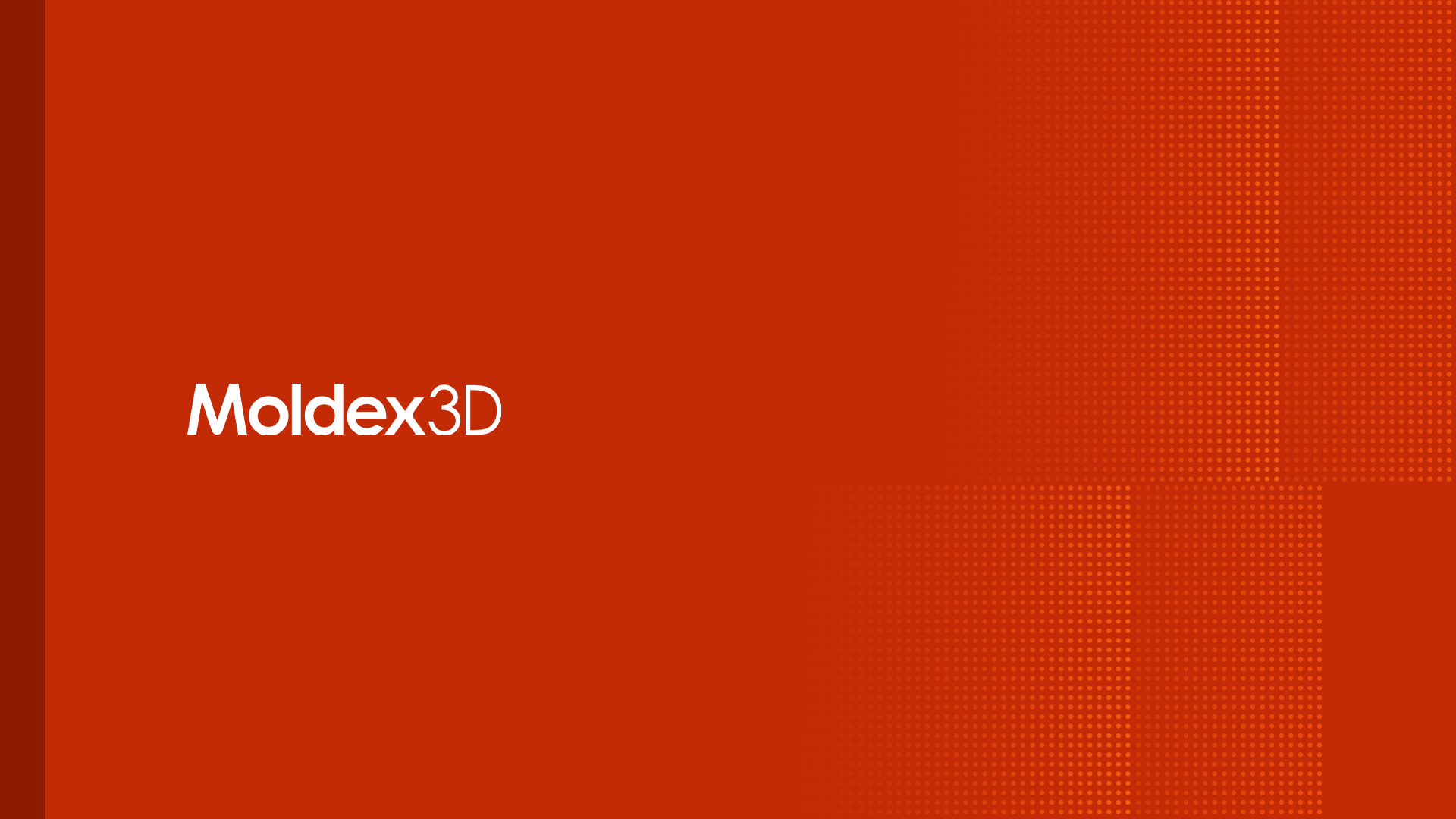 Thank you for your attention!